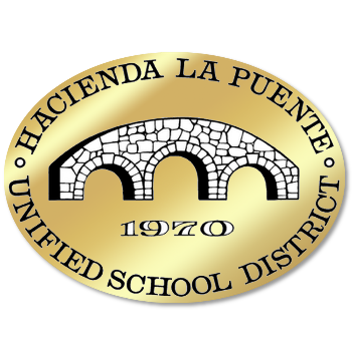 NETWORK INFRASTRUCTURE ASSESSMENT REVIEW & RECOMMENDATIONSPART 2
PRESENTED: SEPTEMBER 26, 2023
Foundation for Any Network
Fiber
Copper
UPS
Cabling
PHYSICAL
INFRASTRUCTURE
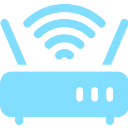 Network Fundamentals
Network Automation
Network Management
Test Taking Instruction
Switching
Routing
Wireless
NETWORK
INFRASTRUCTURE
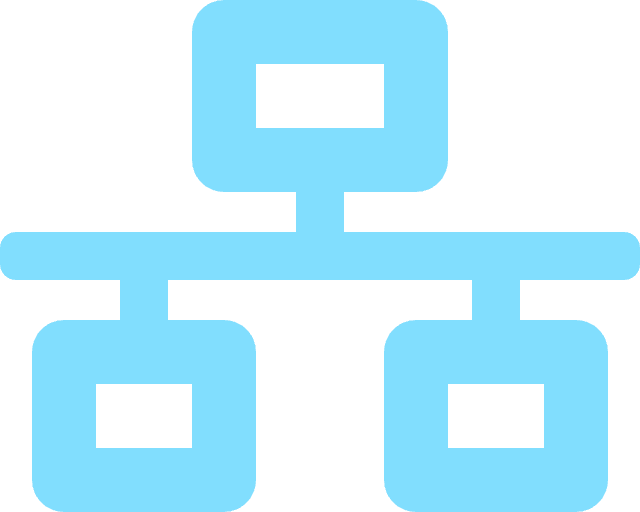 CISCO, HP/ARUBA, EXTREME
Emergency Response
Internal and External Comms
Productivity
Team building
Telephony
Phones
Software Platforms
COLLABORATION
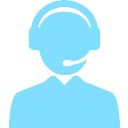 CISCO, NEXTIVA, MITEL
Prem vs Cloud Strategy
Data Security
Converged Infrastructure
Application Support
Virtual Machines
Server Switching
Compute 
Storage
DATA CENTER
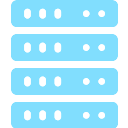 CISCO, DELL
Breach prevention
Breach identification
Breach Remediation
Business Continuity
Campus and Student Safety
Firewall
Cybersecurity Software
NETWORK SECURITY
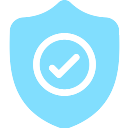 CISCO, PALO ALTO, FORTIGATE
Emergency response
Theft and vandalism prevention
Risk management
Community confidence
Security Cameras
Emergency Response
Mass Communication
CAMPUS AND STUDENT SAFETY
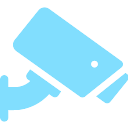 1
CISCO, BOSCH, VERKADA
ASSESSMENT FINDINGS
OVERALL
Physical infrastructure is restricting network performance
Network infrastructure is outdated and unsupported by manufacturer(s)
Phone system needs updates and adjustments to E911
The network security needs to be addressed in certain areas
Video surveillance and mass notification systems need overhaul in most locations
2
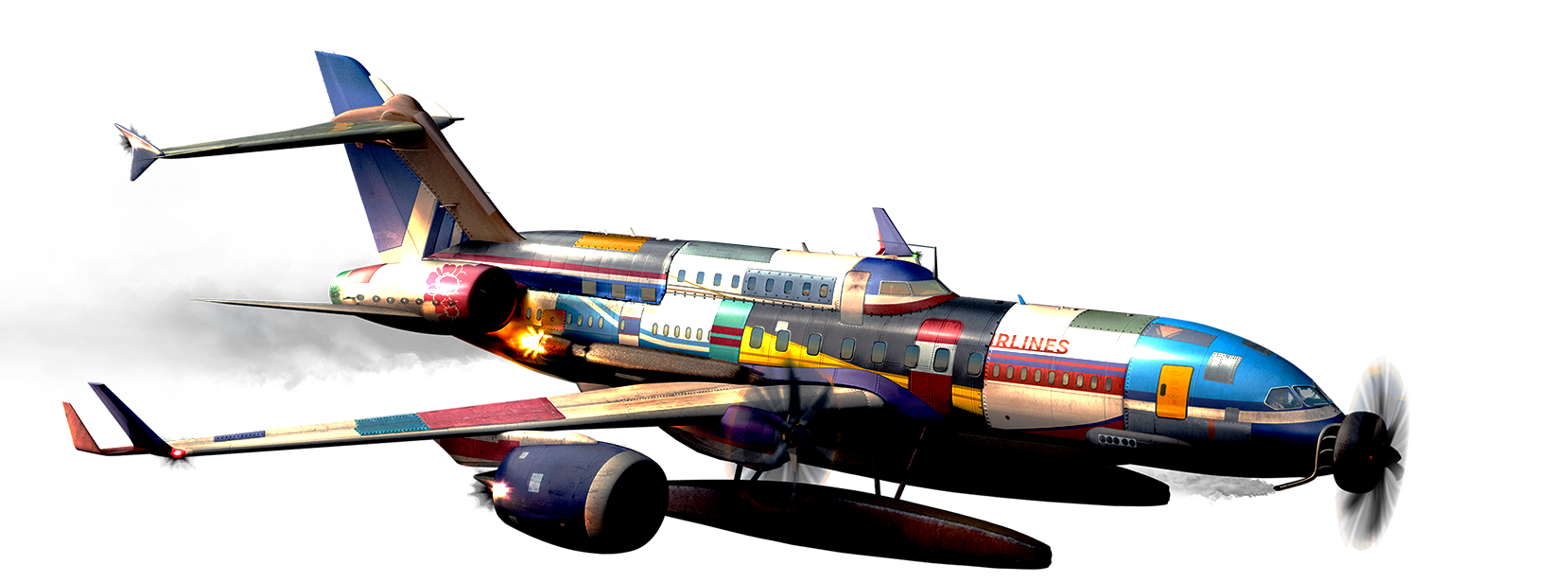 Would you feel safe in this airplane?
3
TRADITIONAL VS UNIFIED PLATFORM
TRADITIONAL
UNIFIED PLATFORM
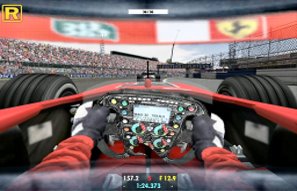 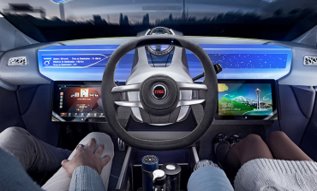 VERSUS
Very manual and labor intensive
Typically requires more frequent updates
New hardware required for new features
Difficult to predict costs
Multiple platforms to manage
Automated 
Managed software pushouts 
All new features updated free
Simplified ability to forecast cost
One dashboard for all AP’s, switches, cameras, etc.
4
PHYSICAL
INFRASTRUCTURE
MANUFACTURERASSESSMENT
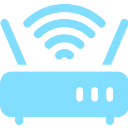 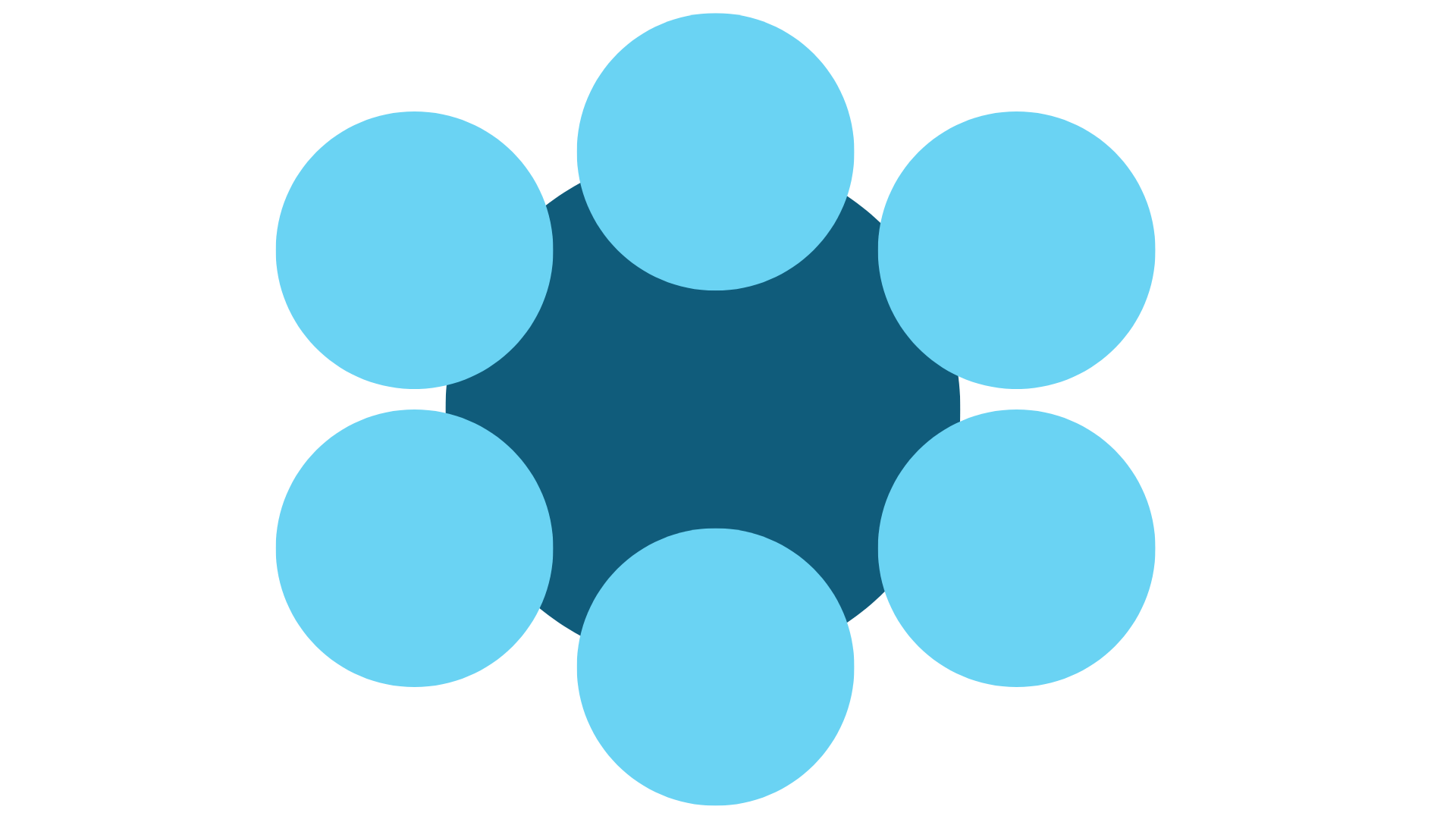 NETWORK
INFRASTRUCTURE
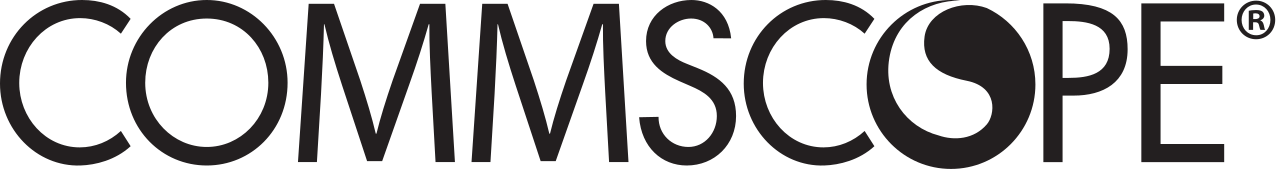 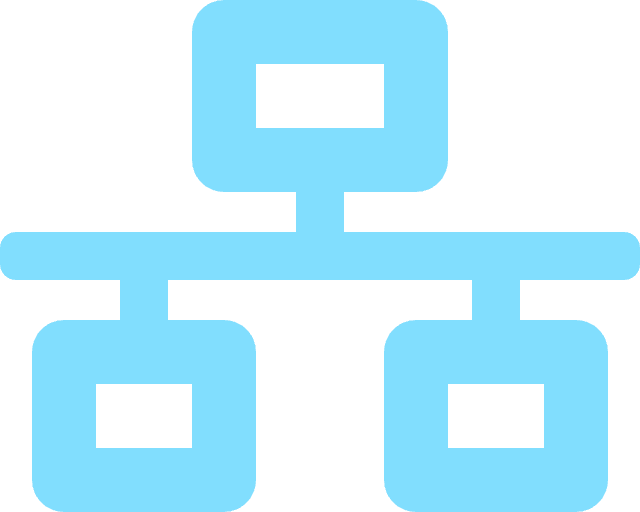 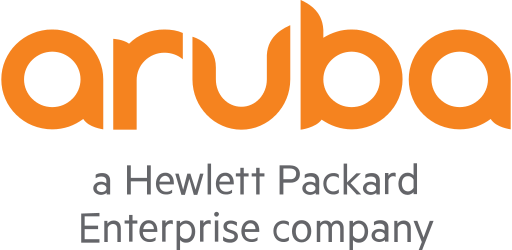 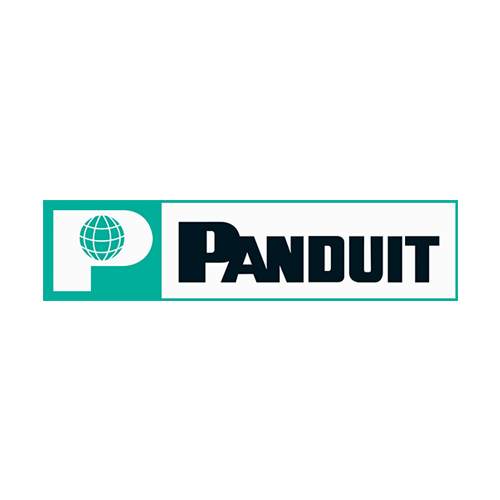 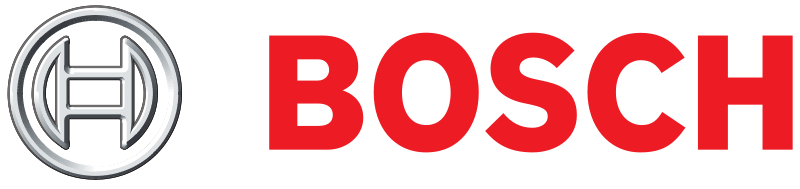 CAMPUS & 
STUDENT 
SAFETY
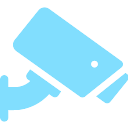 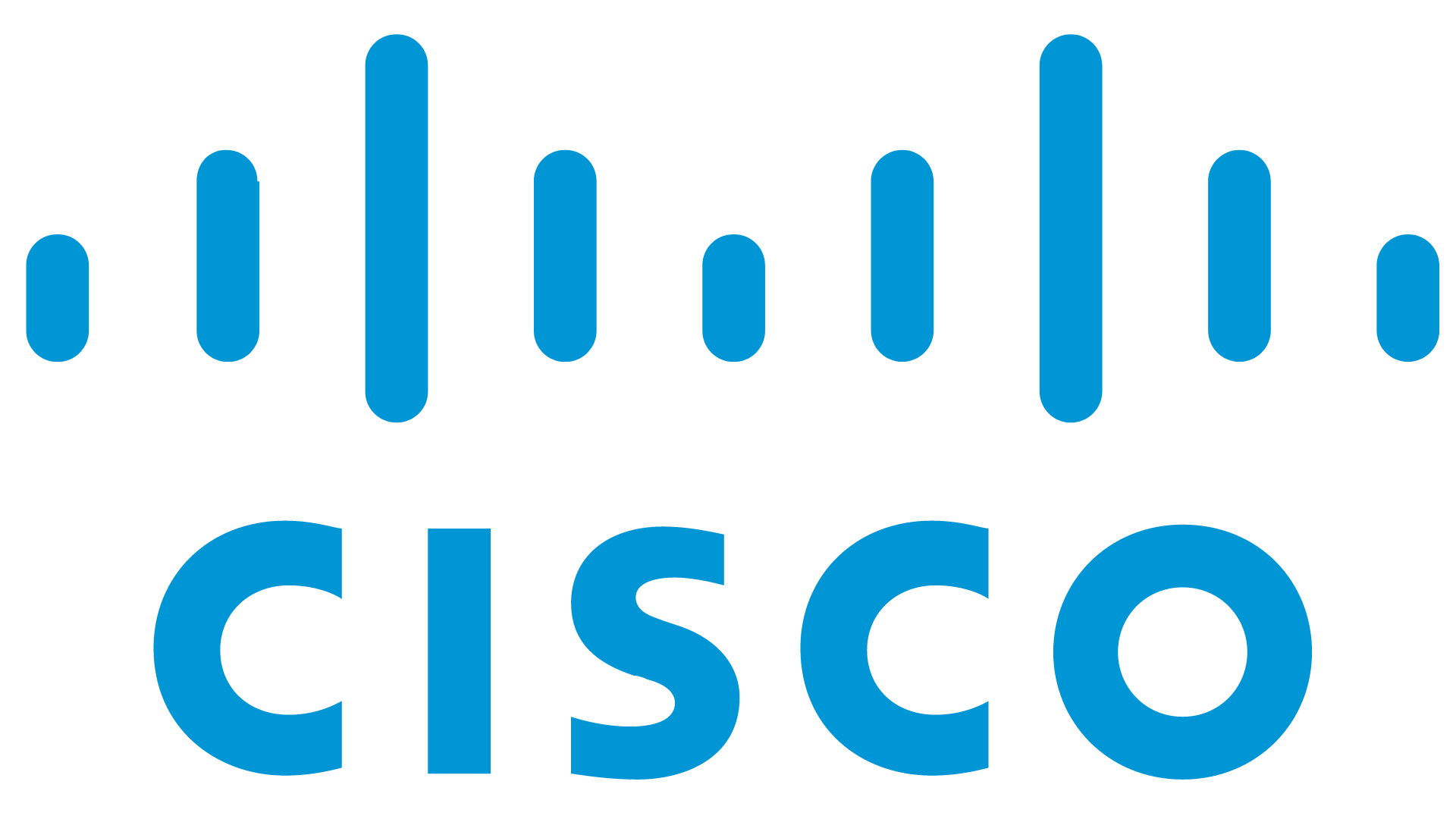 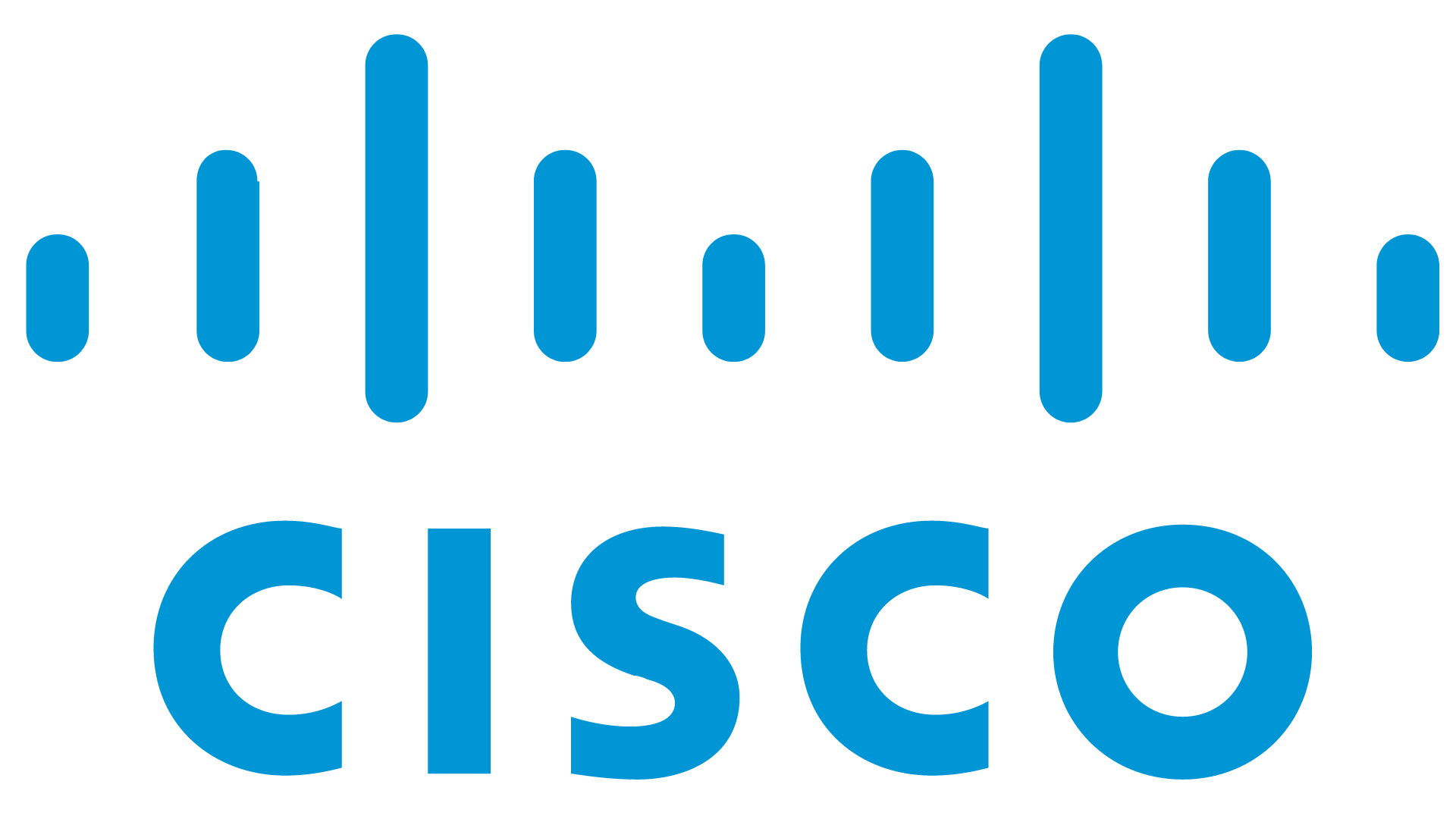 COLLABORATION
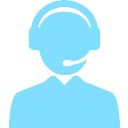 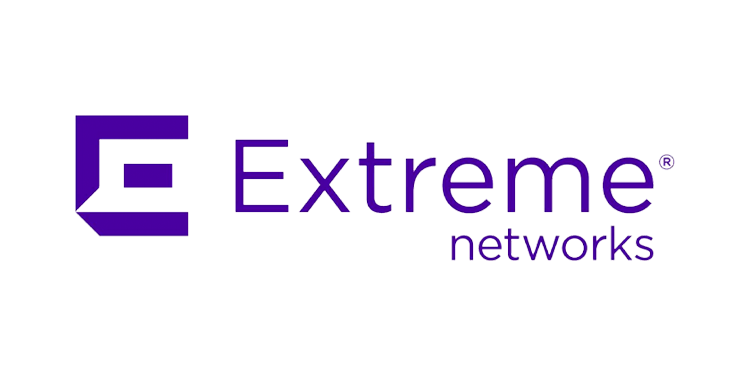 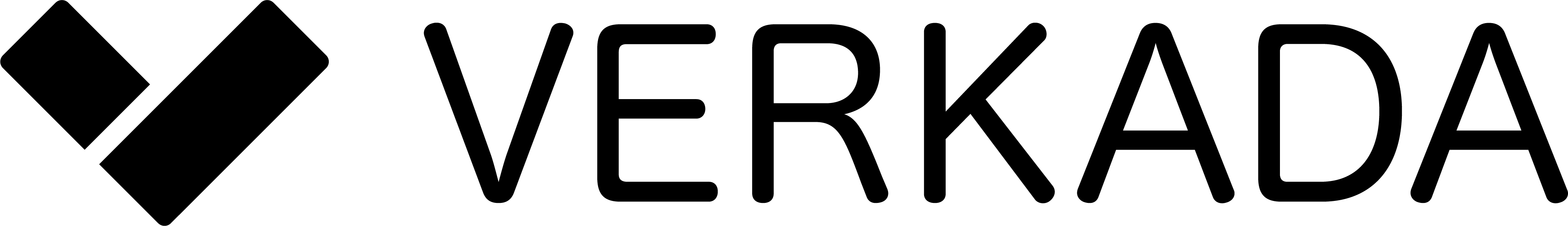 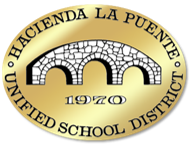 DATA 
CENTER
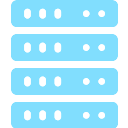 FORTIGATE
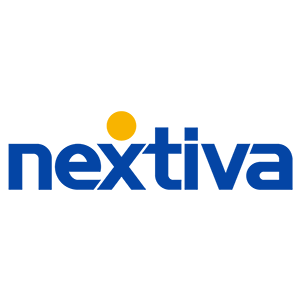 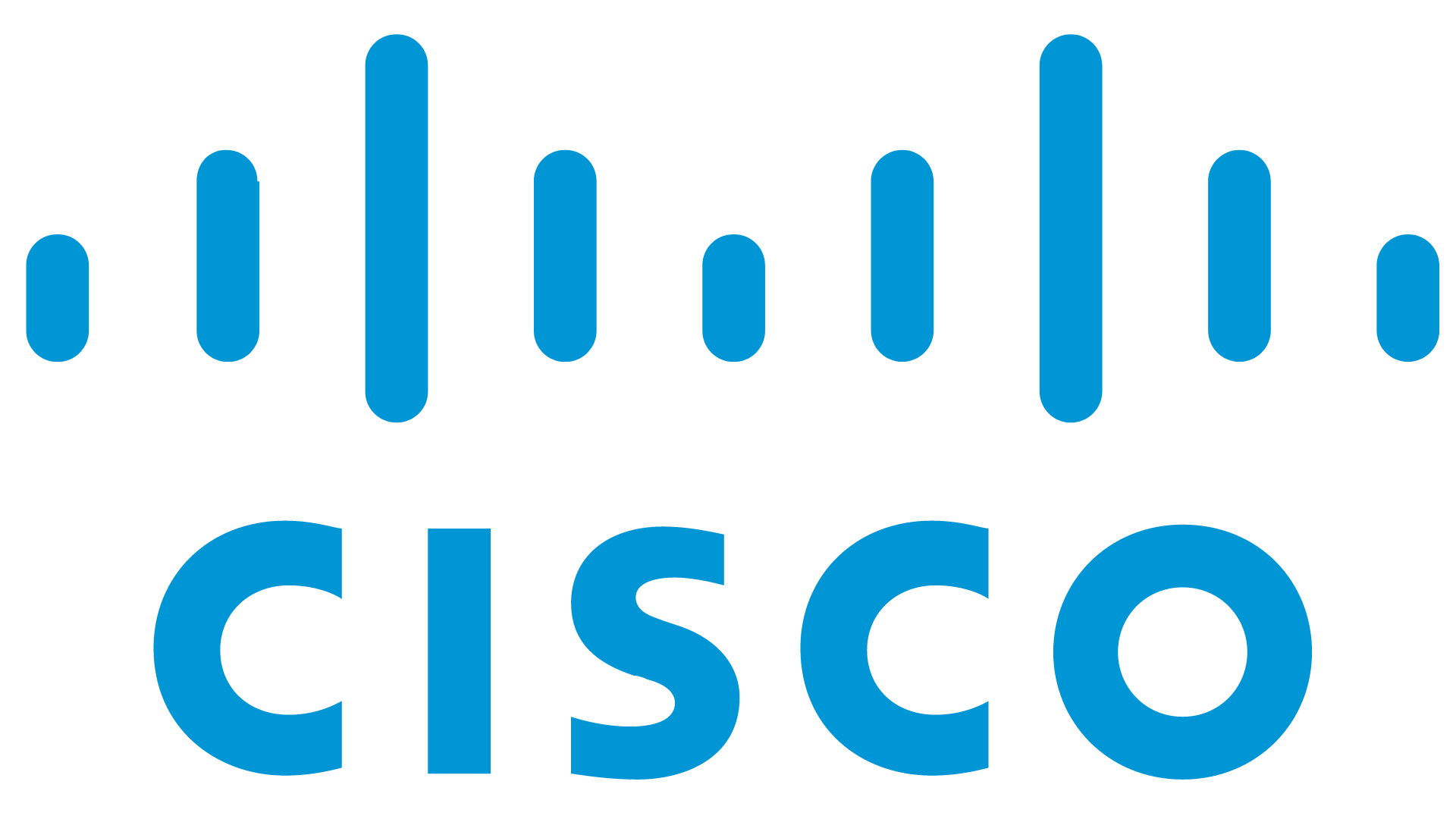 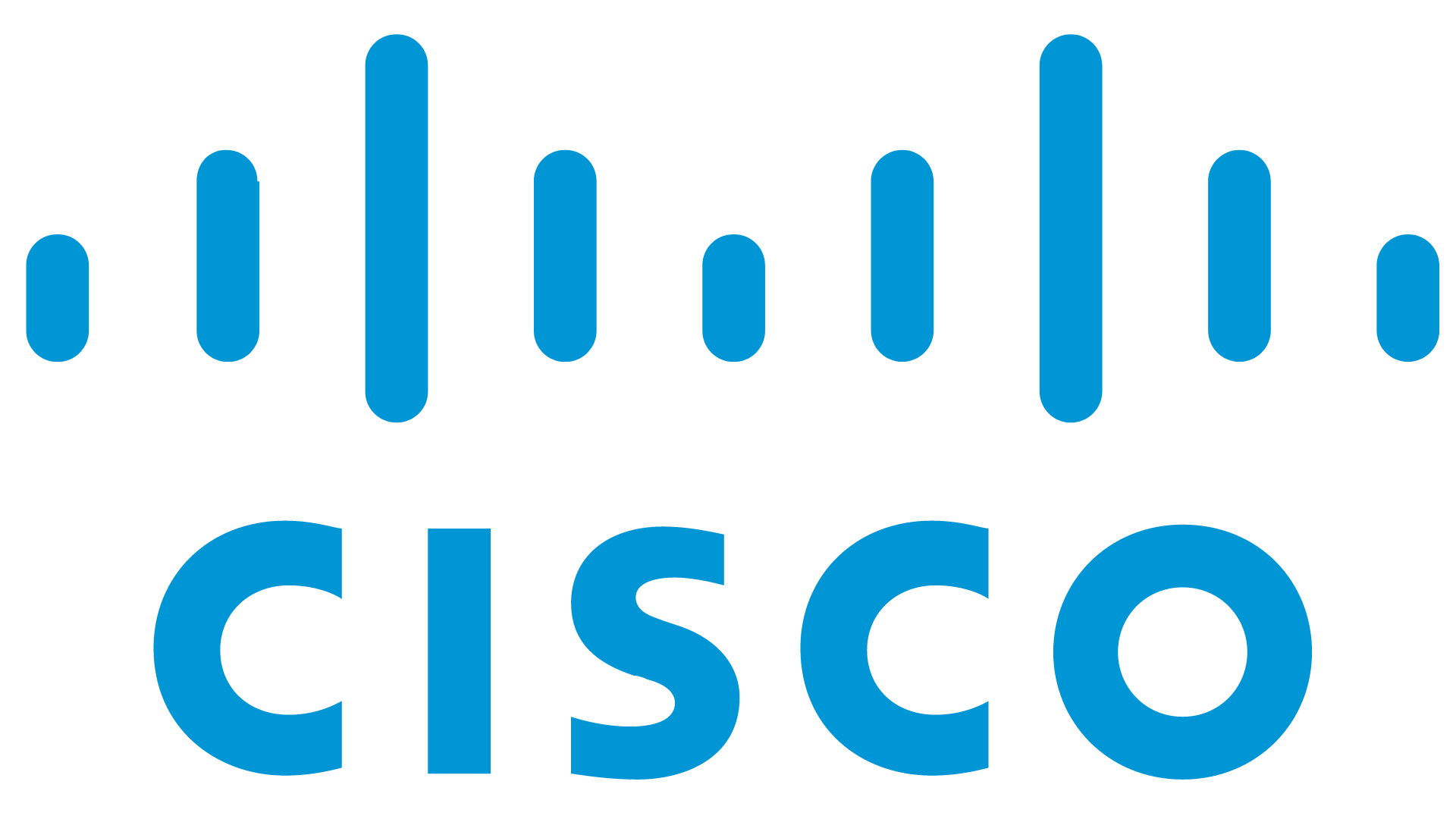 NETWORK 
SECURITY
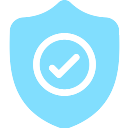 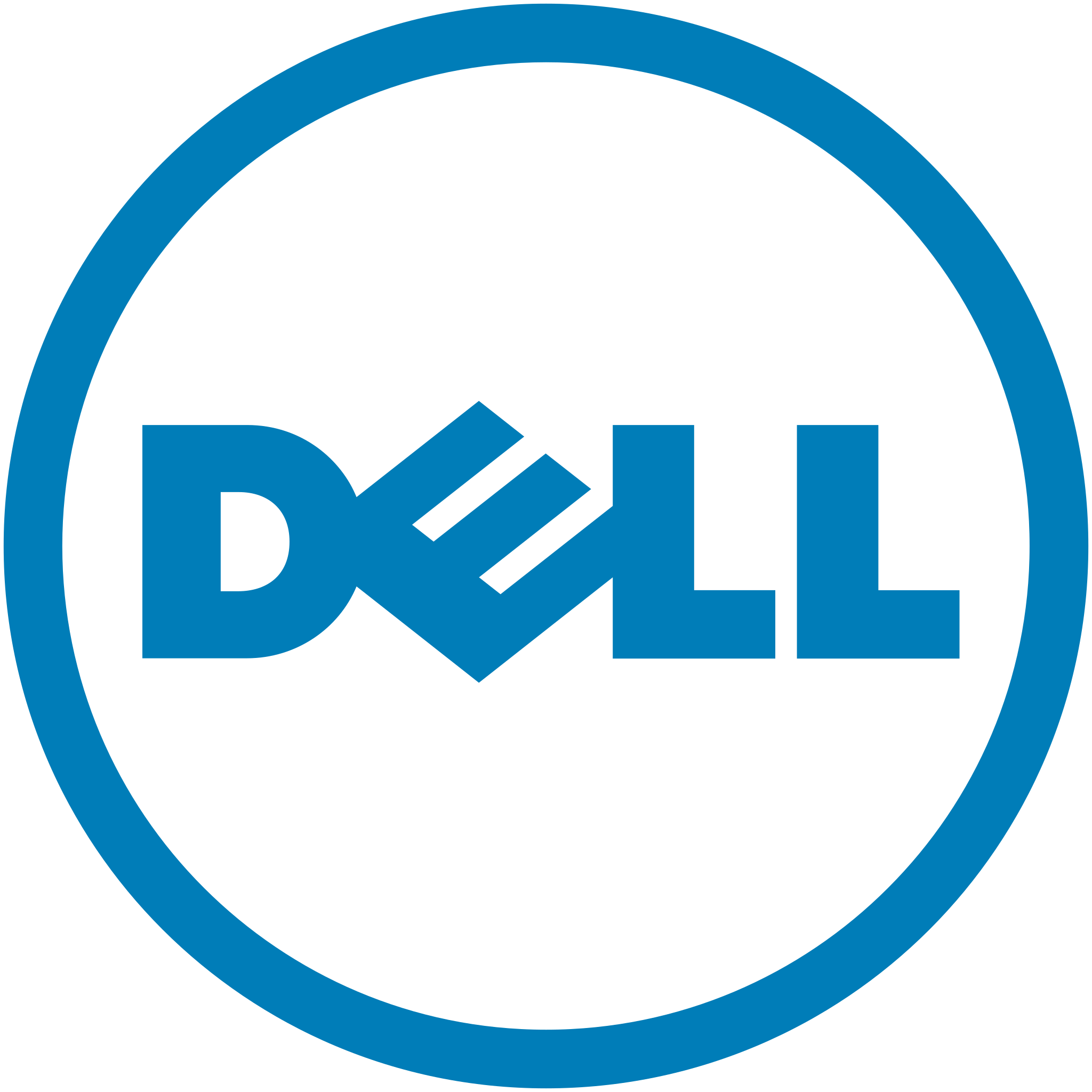 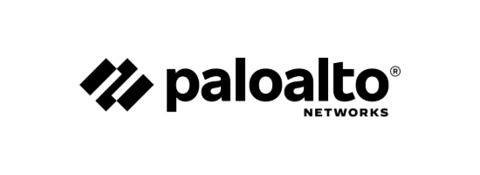 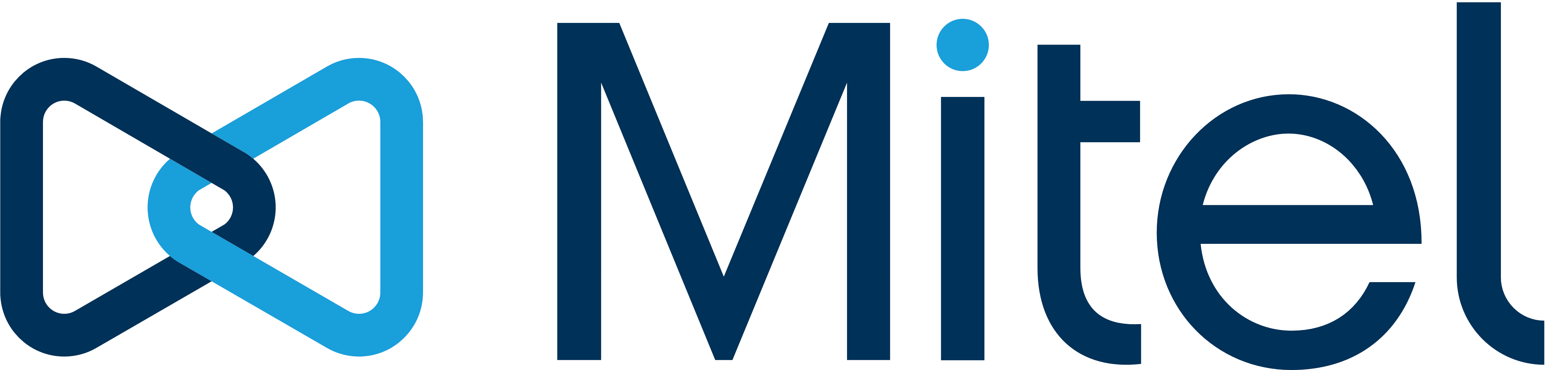 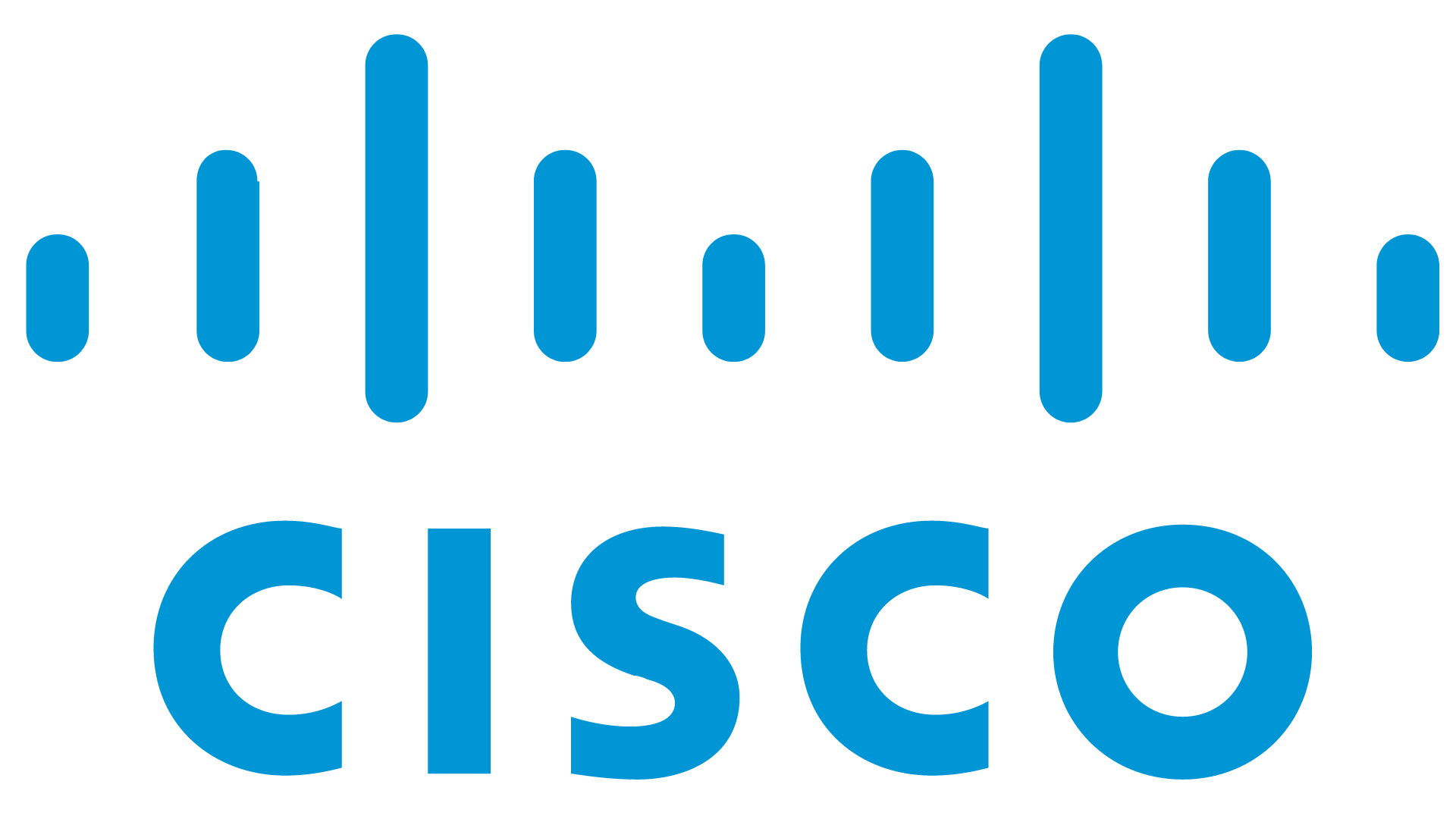 5
Network Infrastructure and Campus Safety Project
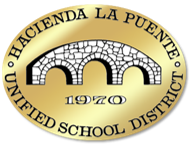 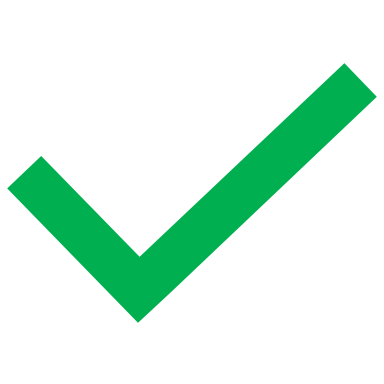 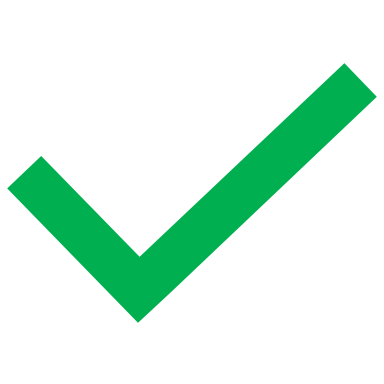 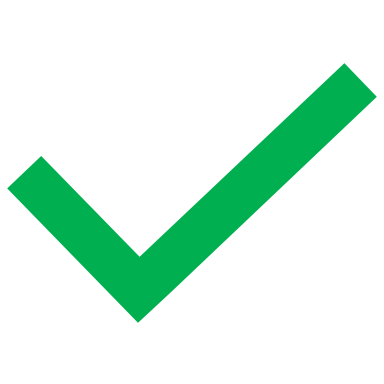 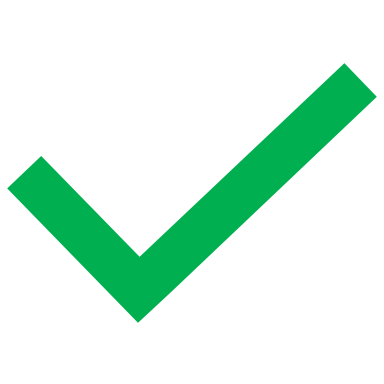 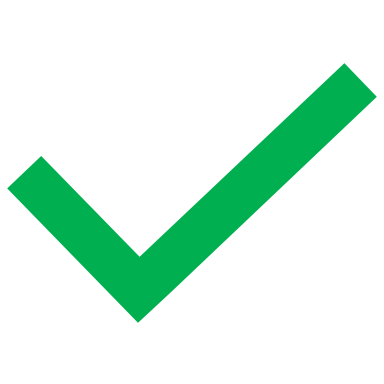 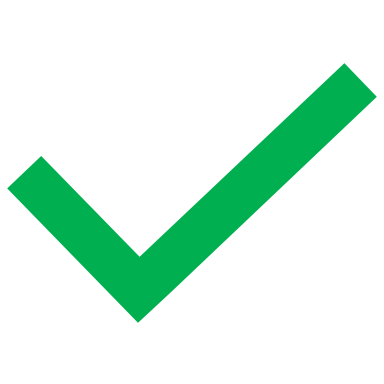 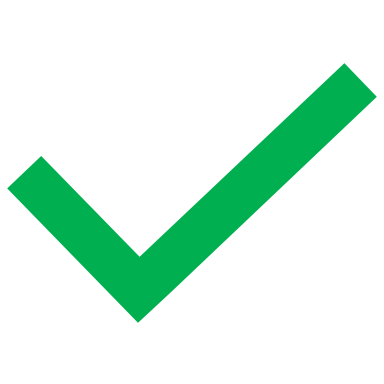 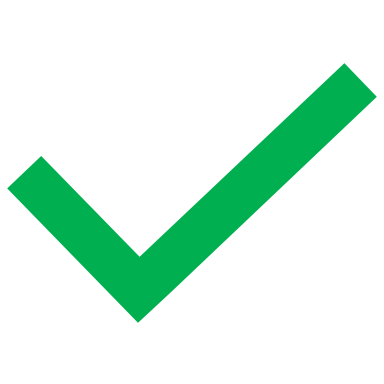 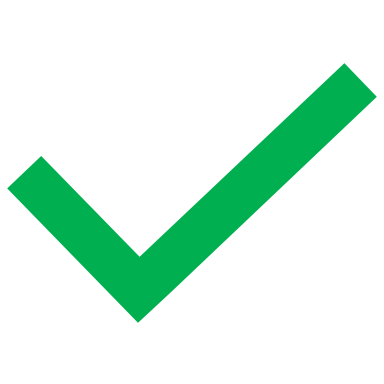 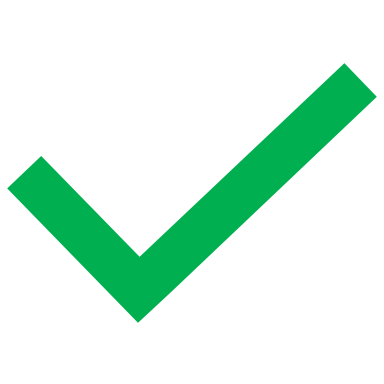 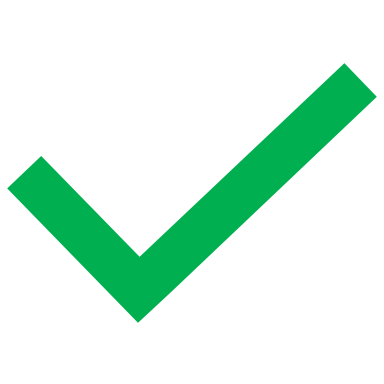 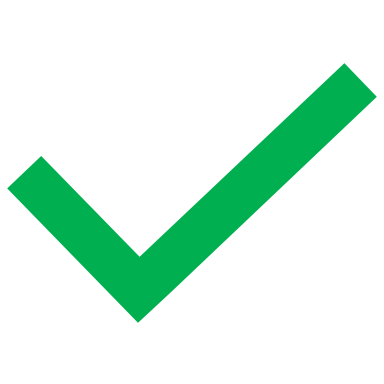 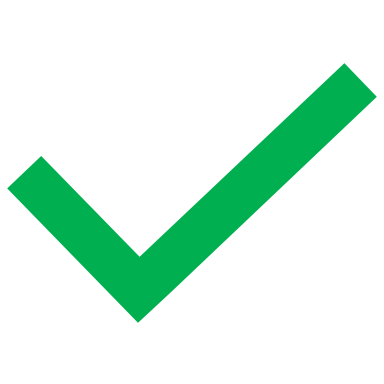 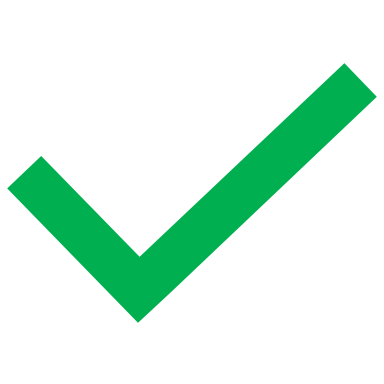 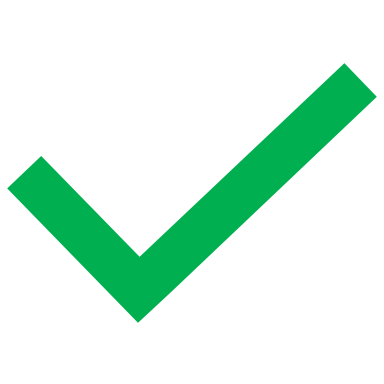 6
Network Infrastructure and Campus Safety Project
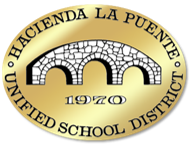 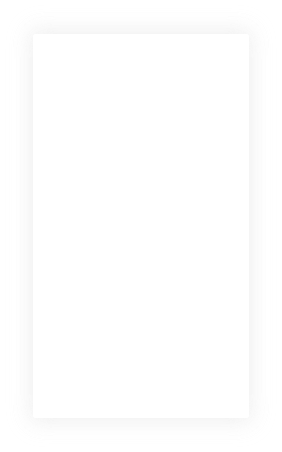 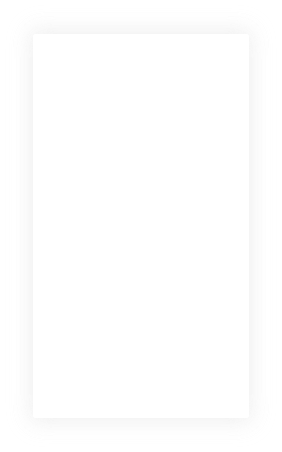 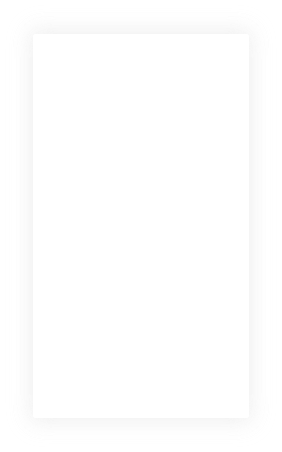 CHEAPEST APPROACH
MOST COMPLEX
RECOMMENDED
SINGLE UNIFIED SOLUTION
MULTIPLE PHASED SOLUTION
MULTIPLE SOLUTIONS
Maximum buying power
One management platform to monitor
Speed to desired educational experiences/ outcomes
Enhanced end-user experience
Speed to solve network security and campus safety vulnerabilities
Multiple manufacturers, makes, and models
Multiple management platforms and interfaces to monitor
Higher ongoing Maintenance Costs
Liabilities with security, compatibility, and support issues are continued
Industry wide, inflation driven, price increases
Increased implementation cost
Delay in addressing security vulnerabilities/liability
Diminished buying power
Multiple models with different software and licensing terms Industry-wide
PALO ALTO
ARUBA
PANDUIT
PALO ALTO
ARUBA
PANDUIT
VERKADA
CISCO
MITEL
VERKADA
MITEL
$45,516,371
$47,962,800
$53,241,924
7
CISCO K12 TECHNOLOGYACCELERATION PROGRAM
NO fees & NO interest
Not Limited to Cisco Solutions
School buses	
Campus stadium
Football field
Custom payout structures
Annual, quarterly, or monthly payments
No prepayment penalties
Non-appropriations clause (should not be considered debt!)
Flexibility
Enables you to acquire the total solution 
Not limited by the current fiscal year budget
Allows you to drive innovation and keep technology current
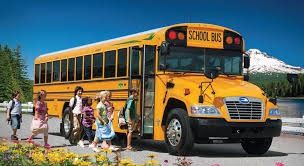 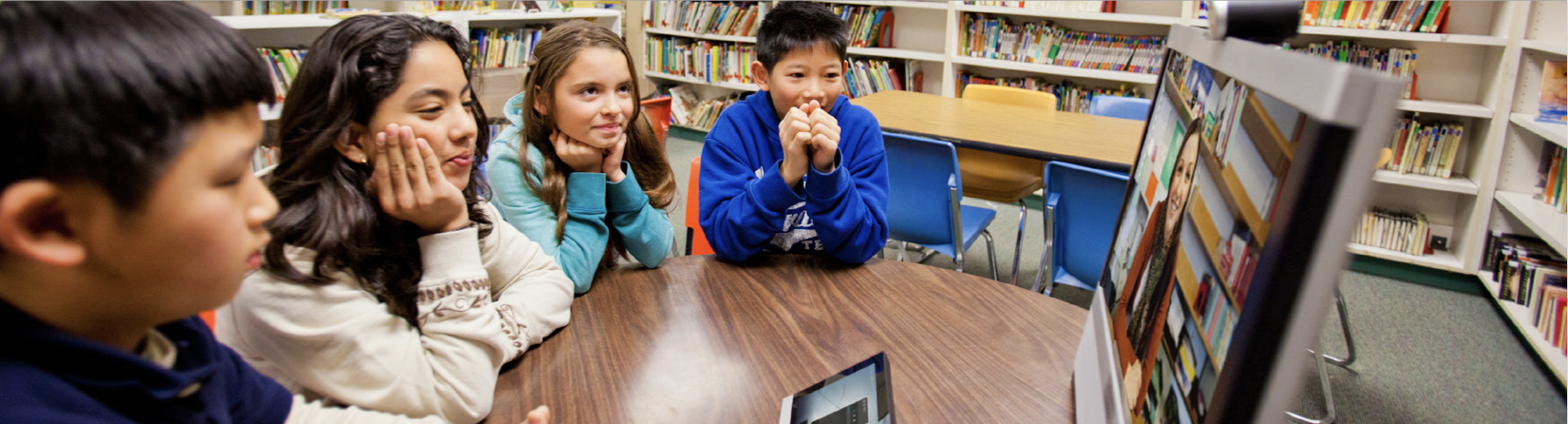 8
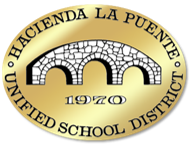 Next Steps
Finalize design and associated bill of materials (BOM)

Finalize project implementation plan and associated schedule

Submit contract and Statement of Work for legal review
9
THANK YOU
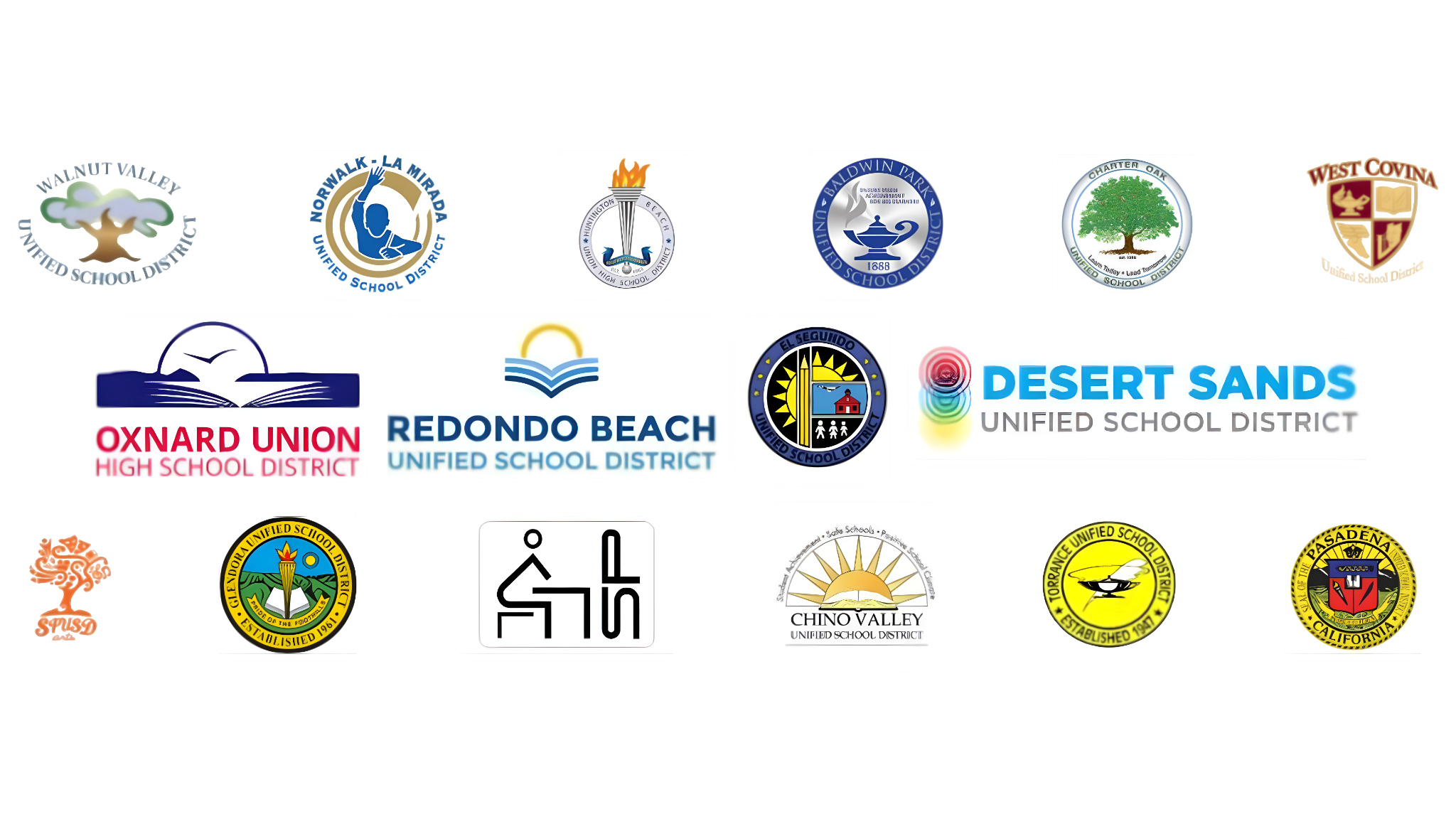 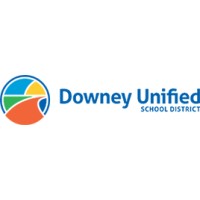